Vhtek Leak Test
By: CJ Longoria and Mitchell Harmon
Who/What is VHtek
Vector Horizon Technologies, LLC services customers in the clean power and renewable energy industry. They provide custom engineered components and assemblies on a prototype and/or volume production basis, consulting services, and comprehensive supply chain management
Scope and Main Objectives
Revise previous coding to allow for more efficient and modular testing
Utilize DAQmx cards and LabView to manipulate valve system
Perform a leak test by pressurizing and measuring flow of a manifold
Measure data from leak test and determine a pass or fail state
Valve SystemOverlay
Previous Code
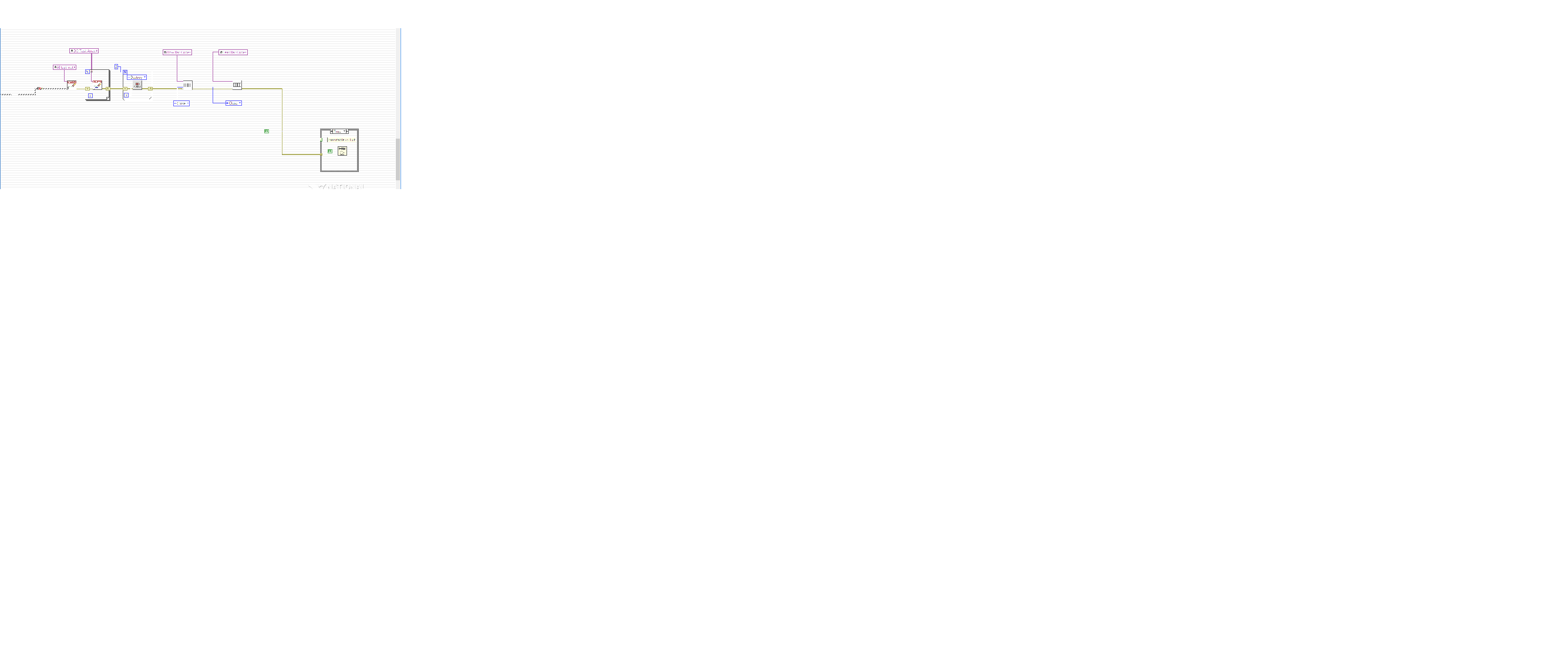 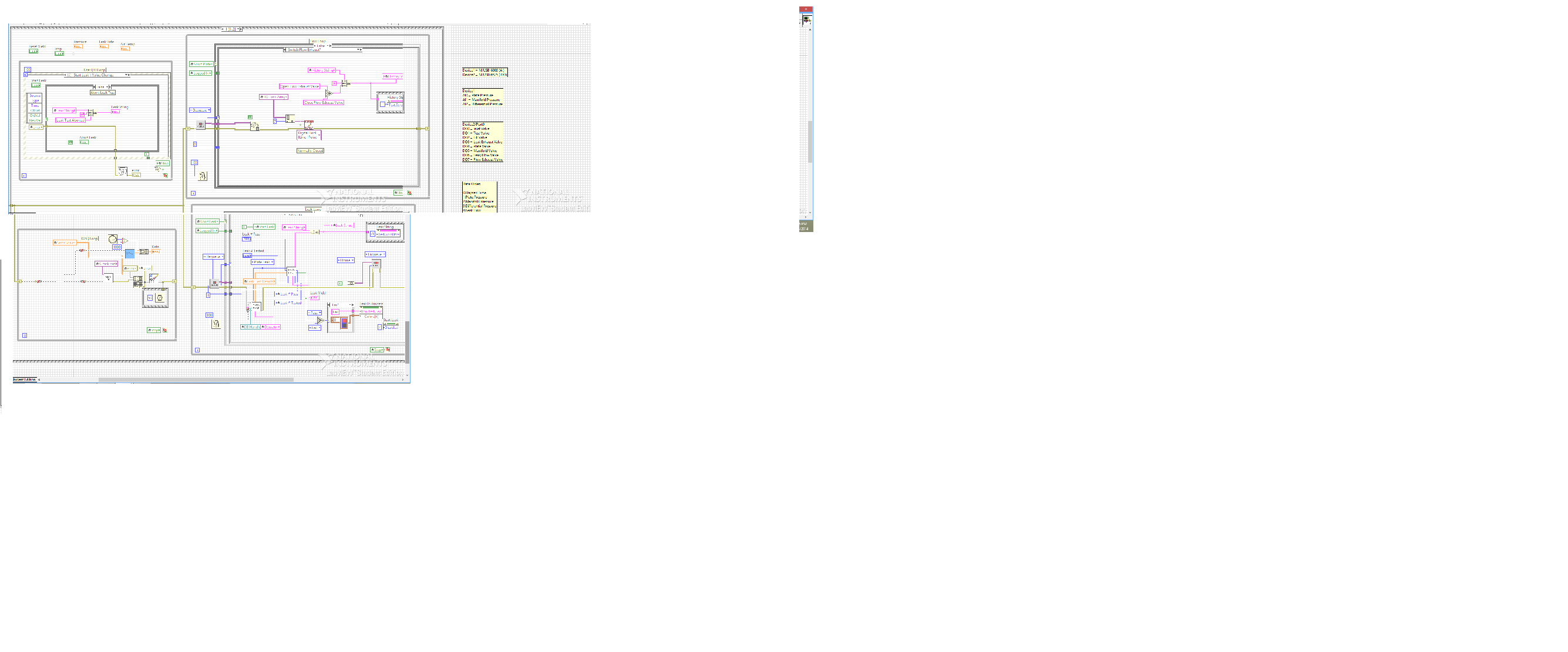 Main Body Coding
Individual Concepts
SubVi - D/O Handler
SubVi - Leak Status
SubVi - Leak History
SubVi - Analog Handler
Thank you for all the help and support!!
Dr. Harper
Jon Bigley
Oswald Baasch
Travis Poulton